Re-inventing the brush:
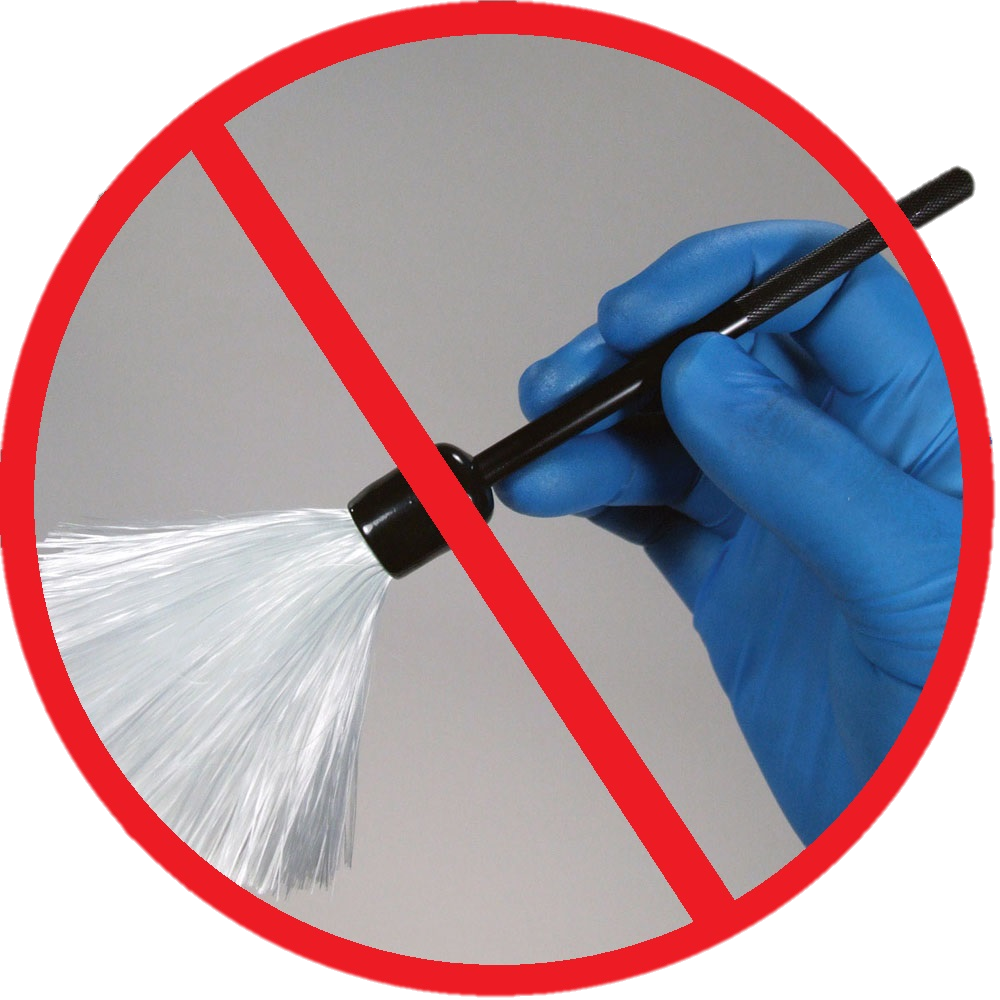 Evidence Contamination at Crime Scenes
Presenter: Nataliya Korzhuk
[Speaker Notes: This presentation is titled “re-inventing the brush” and this is because the project aims to address some of the current problems with the way evidence is handled by Crime Scene Investigators, or CSIs, at a crime scene – looking specifically at latent fingerprint recovery. Although a variety of methods to develop a fingerprint on most typical surfaces already exists, by far the most popular one is brushing fingerprint powder onto the surface with a squirrel hair or fibreglass brush or a magnetic wand. We are aiming to develop an alternative method, which should reduce some of the risks associated with the current one.]
KTP
Knowledge Transfer Partnership - a programme to encourage collaboration between businesses and universities in the United Kingdom. Partly funded by government, partly by the university and the business.
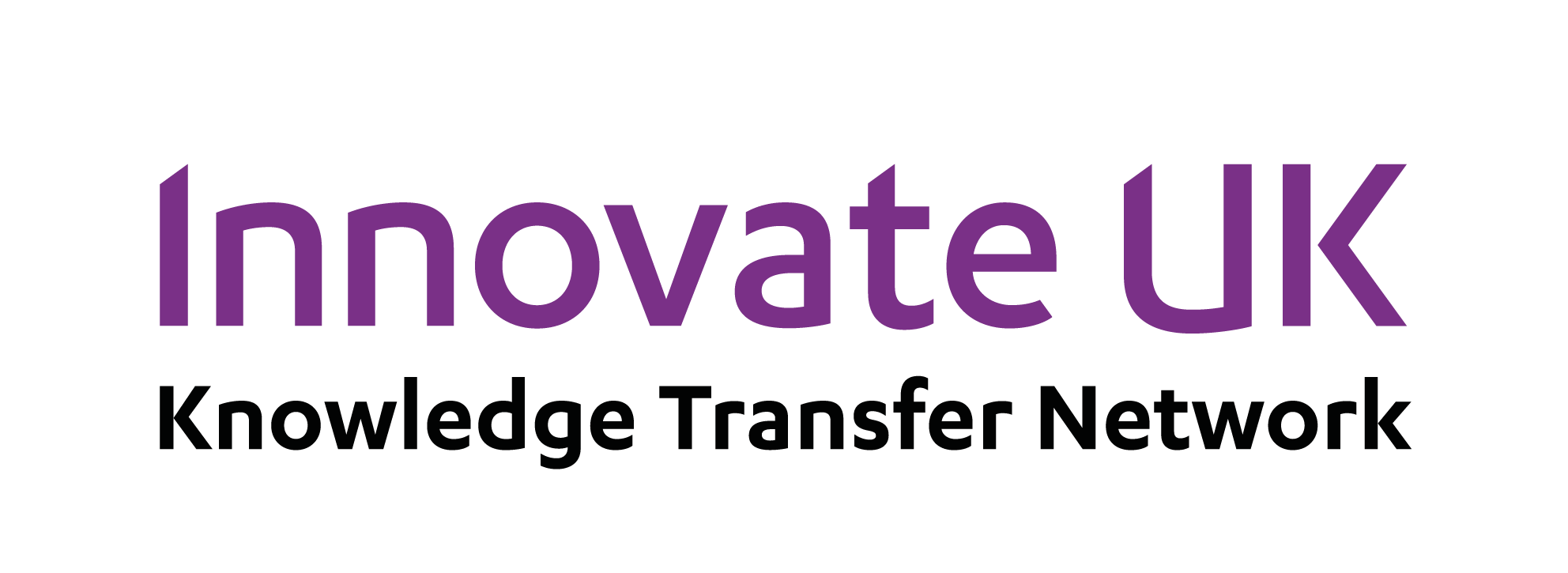 AHRC
Knowledge Base
Company
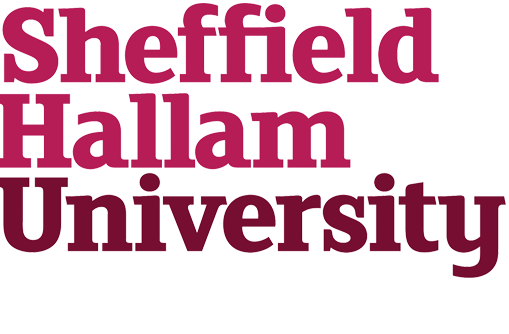 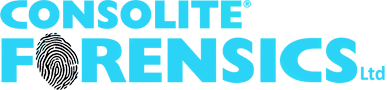 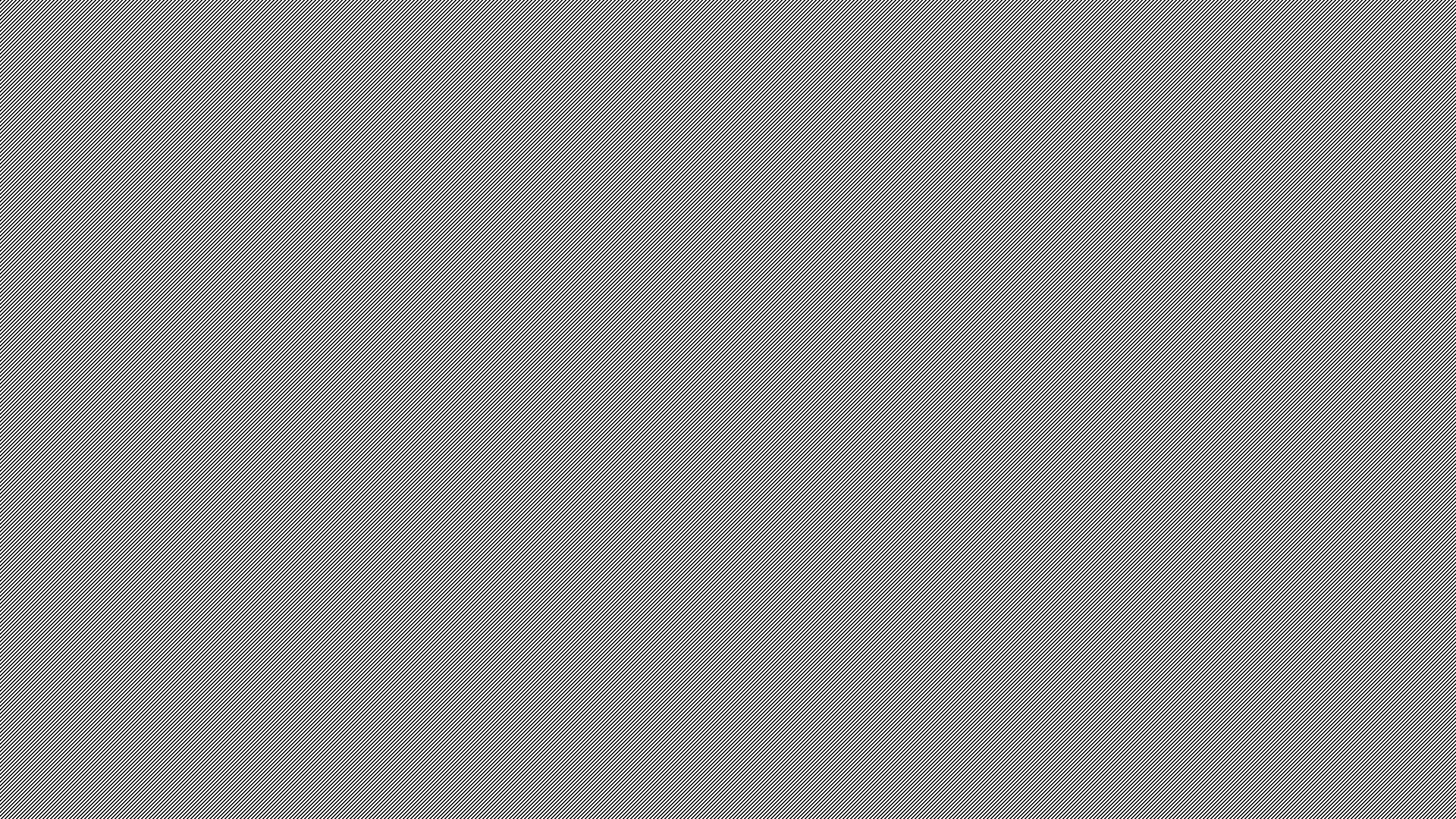 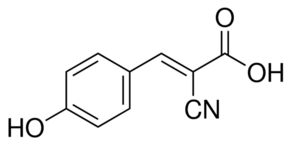 Background
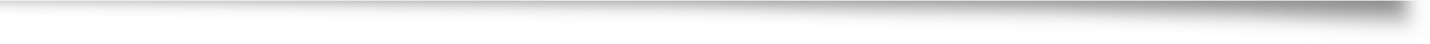 Initial idea – effective deposition of mass spectrometry matrix (fine powdered chemical)

Later developed into an idea for a new device that would use conventional fingerprint powders to visualise fingerprints
MALDI matrix
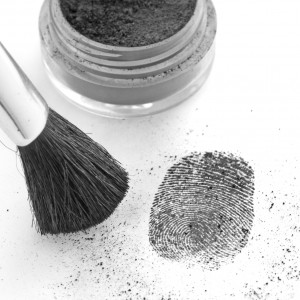 Conventional fingerprint powder
[Speaker Notes: The initial idea for this project stemmed from the research led by Simona Francese, mass spectrometry expert of Sheffield Hallam University, and to begin with, only aimed to devise a method of depositing mass spectrometry matrix, a fine powder, in a very even layer, without introducing any external contaminants. This was important to be able to extract as much information as possible, including some DNA, from a single fingerprint
Later the project evolved into something new, when a gap in the market was found for a device that would make fingerprint recovery easier, reducing the risk of fingerprint damage and potential contamination.]
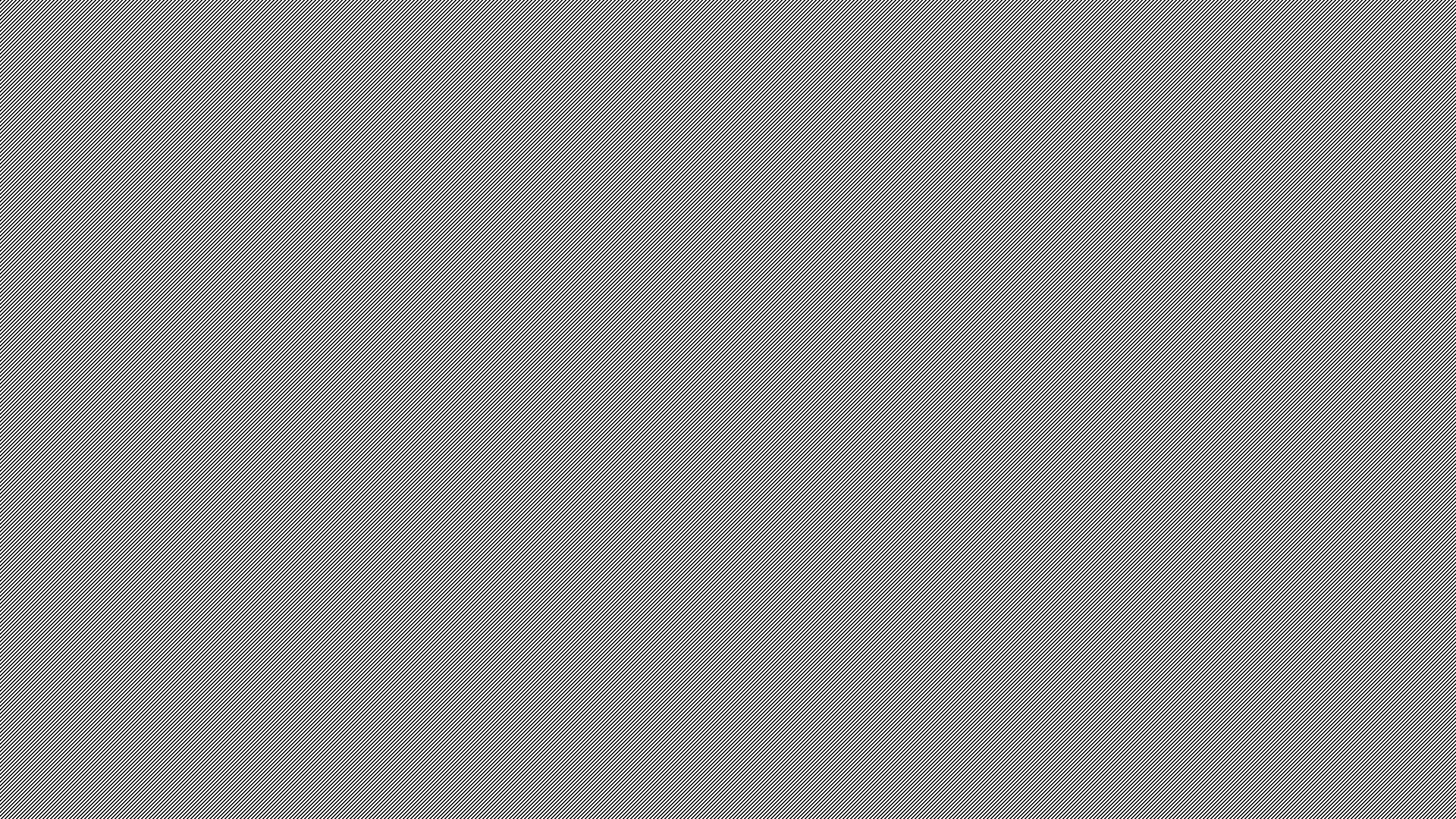 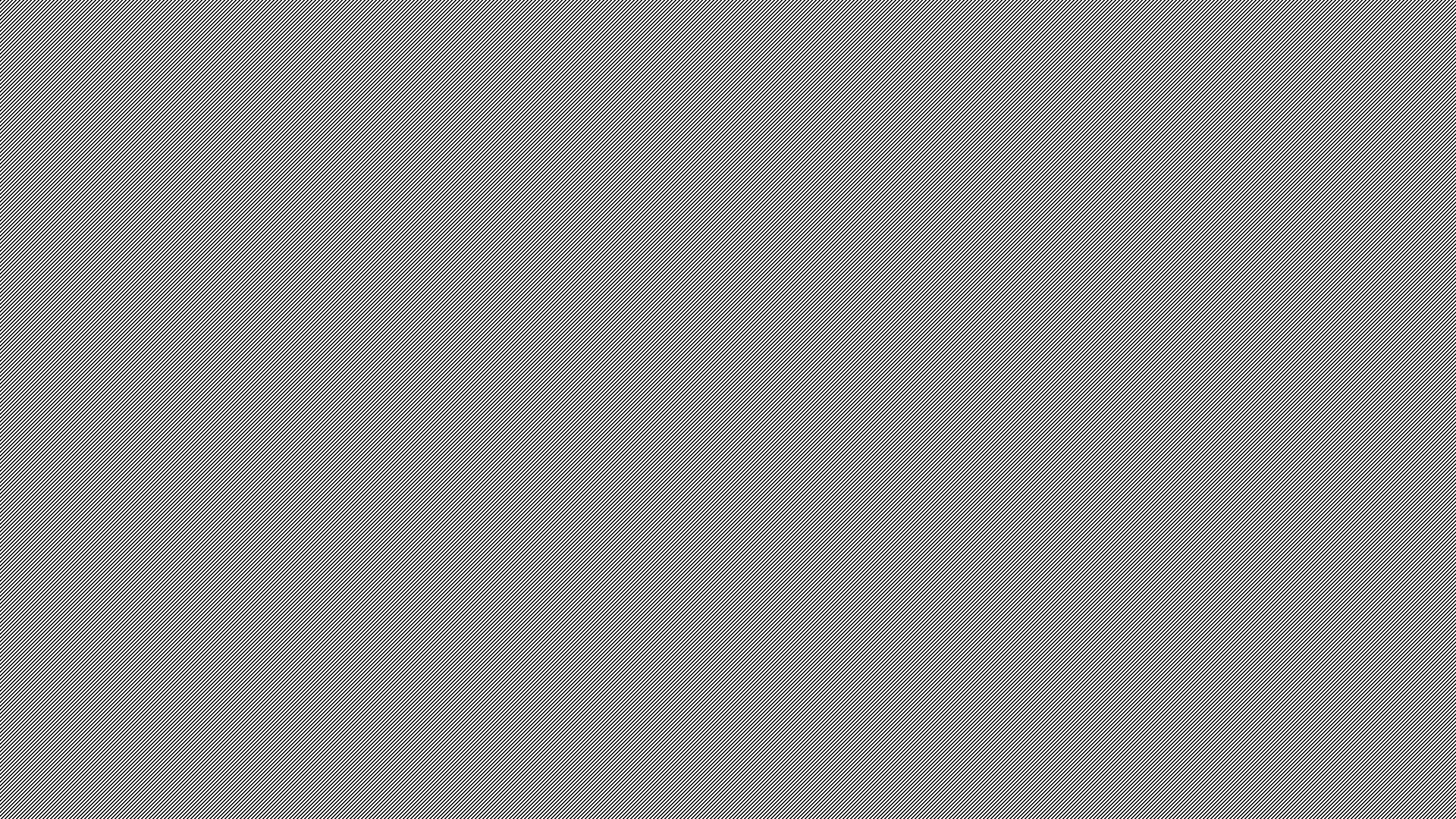 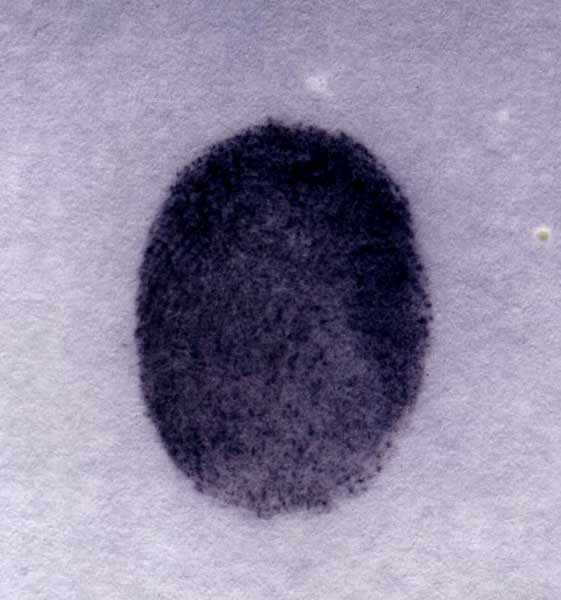 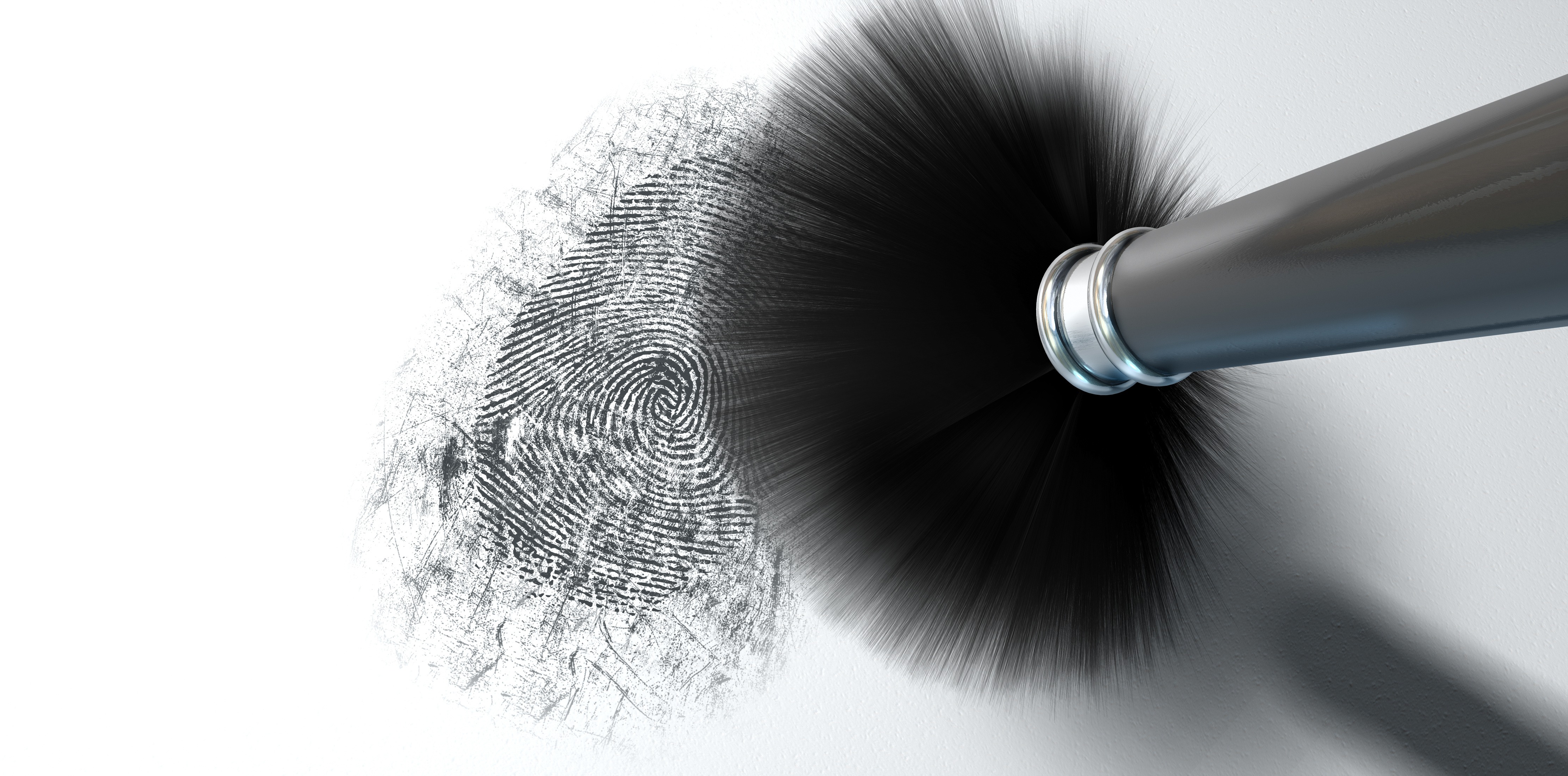 Problem
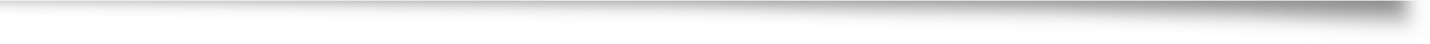 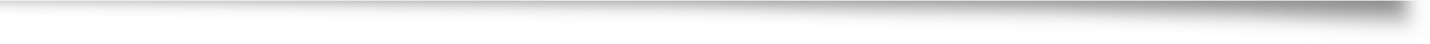 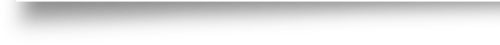 Contamination with surface dust/dirt
Cross-contamination (possibly with DNA) through brush contact
Accidental overpowdering or damaging the print 
Inability to use brush in wet conditions
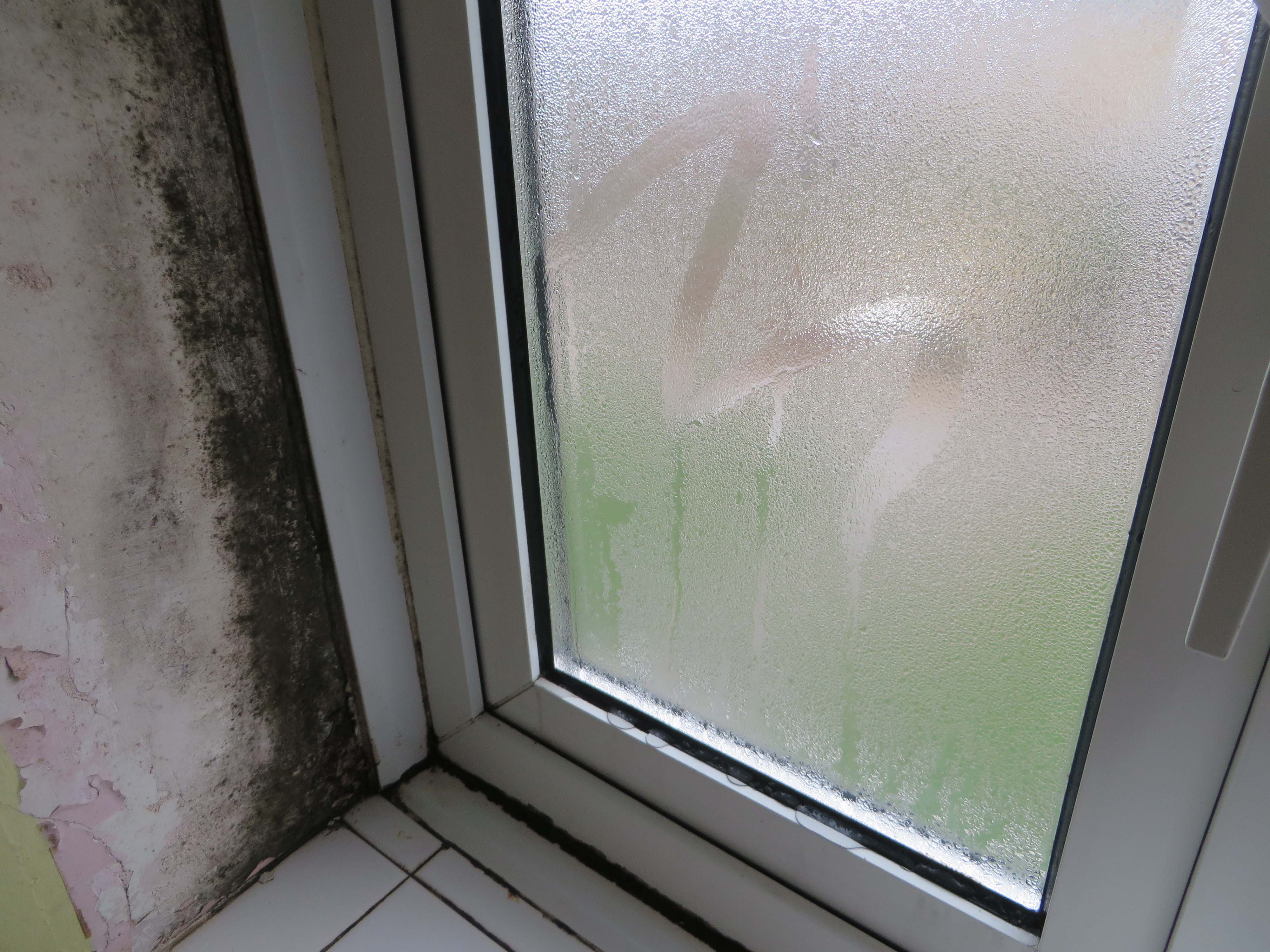 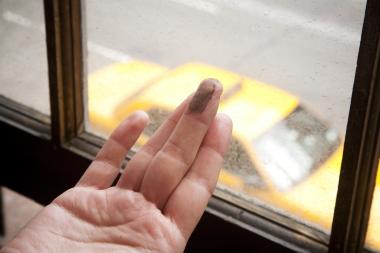 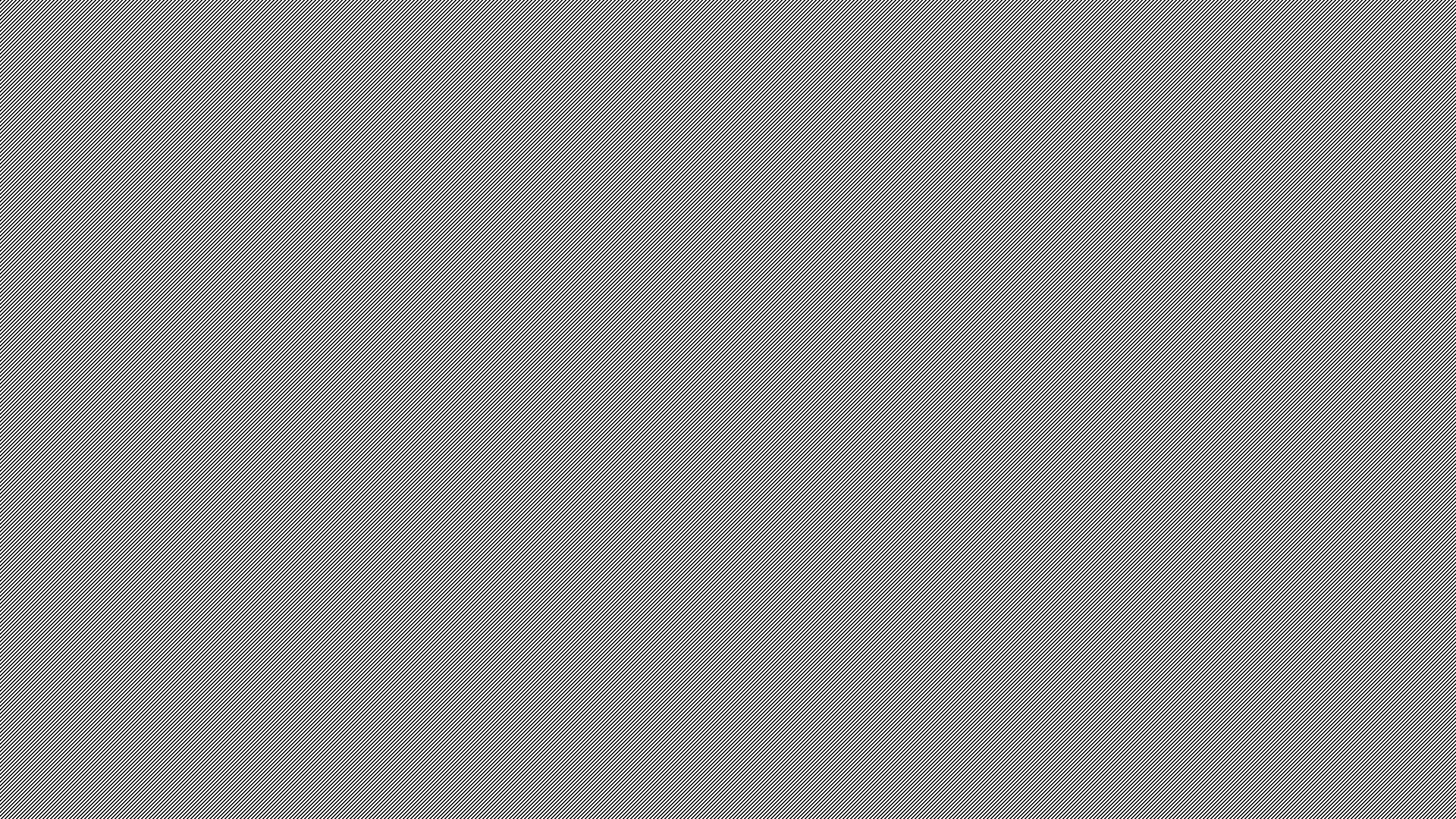 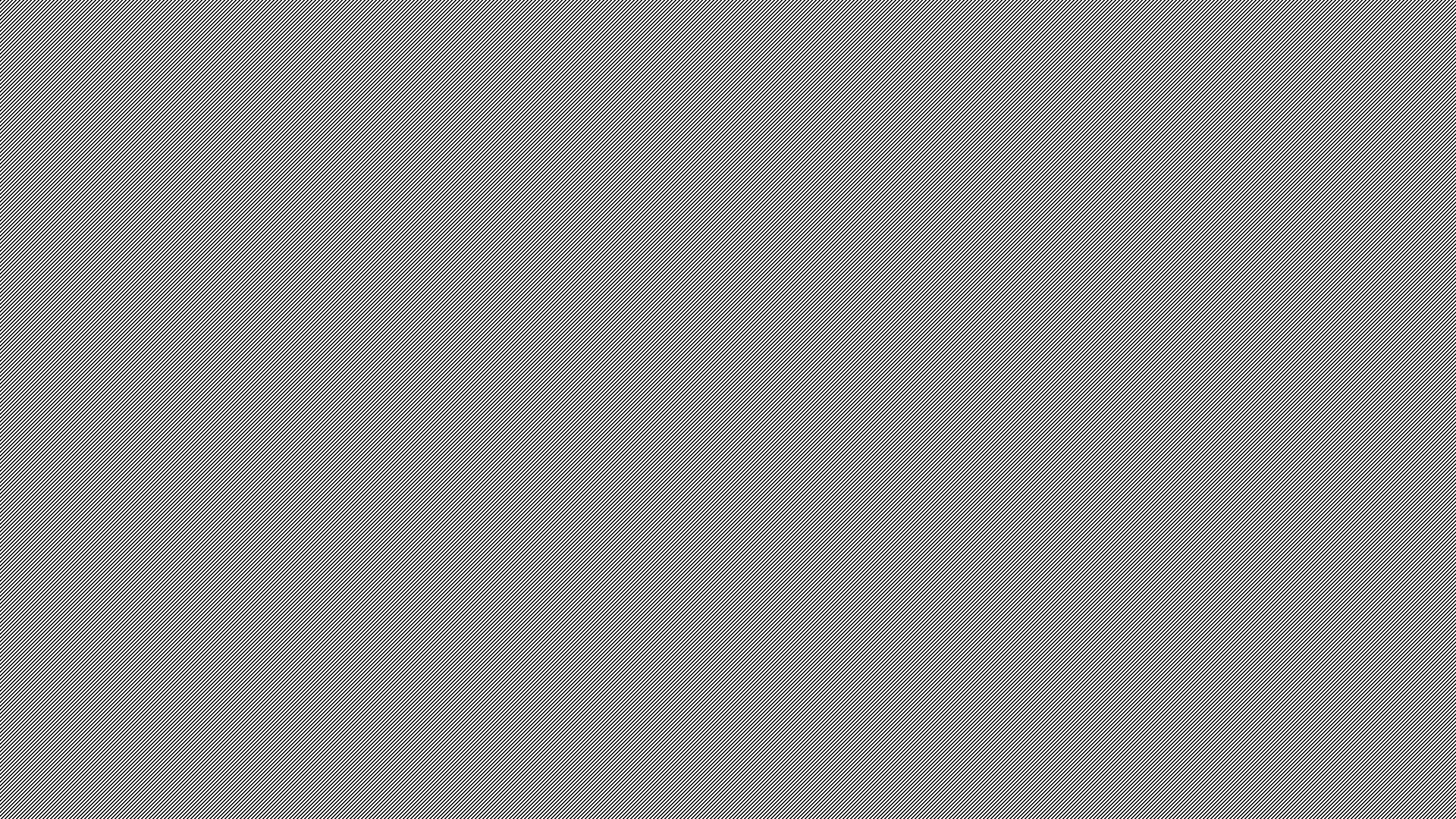 Impact
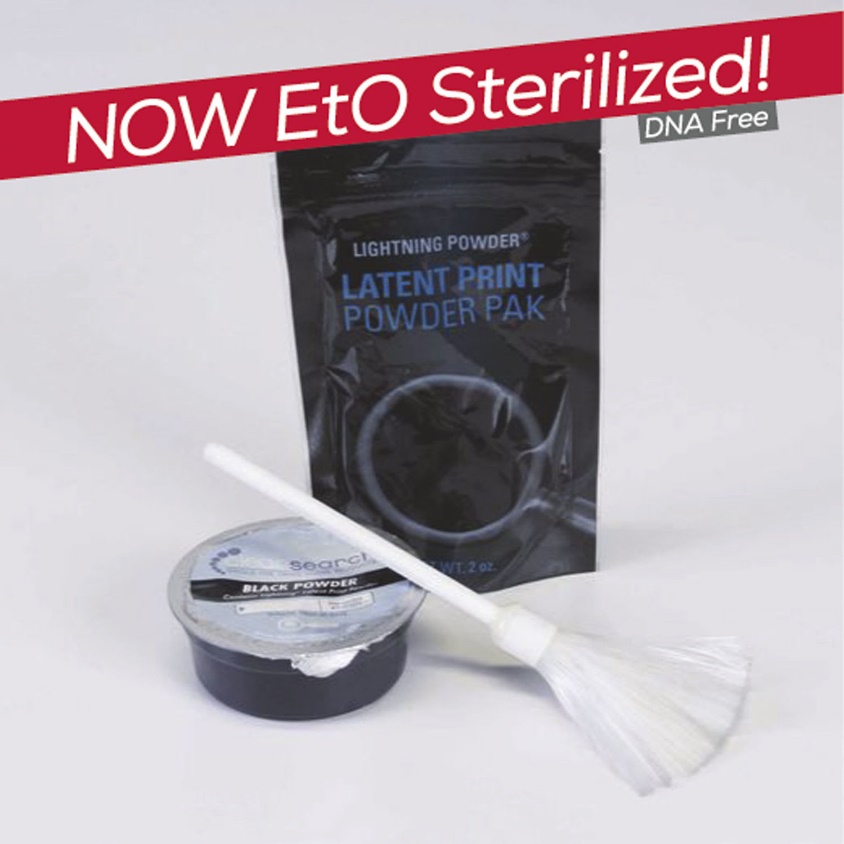 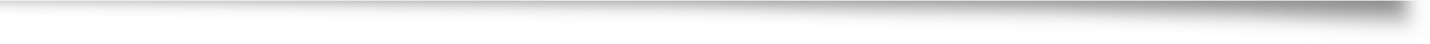 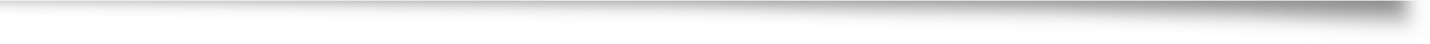 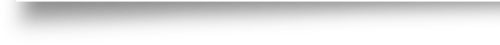 Fingerprints - a source of DNA material
11,212 serious crimes per police force recorded between 2016-2017, that is 934 per month
Currently implemented practices – powdering last and disposable brushes
Single-use brushes – available hardly ever used
Potential costs– over £2k per police force per month spent on disposable brushes only
Image: http://www.safariland.com
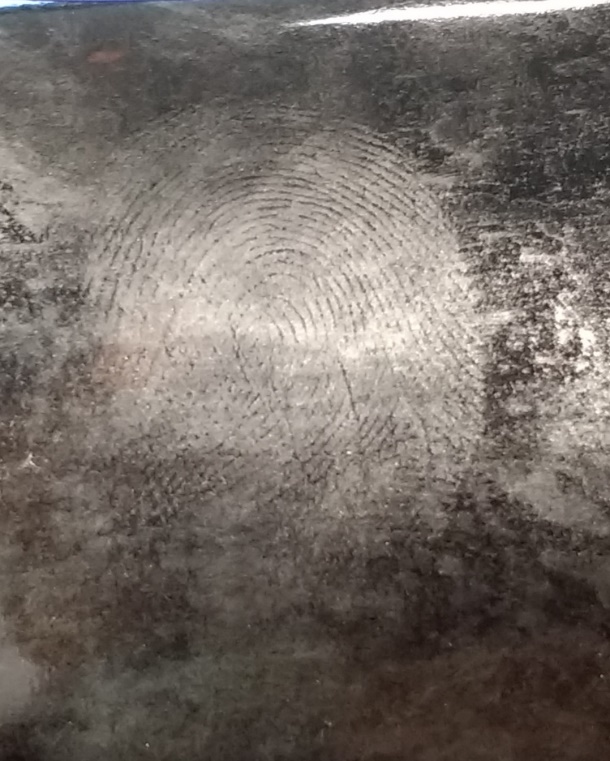 Did you know?
A CSI would visit 3-4 crime scenes per day on average, 20 years ago it could be 20-30
Not every crime scene is searched for fingerprints, and out of those recovered, only about 10% are detailed enough to be used as evidence in court
There are devices that can visualise a fingerprint without coming into contact with the surface, but currently remain to be an expensive (and not easily portable) tech
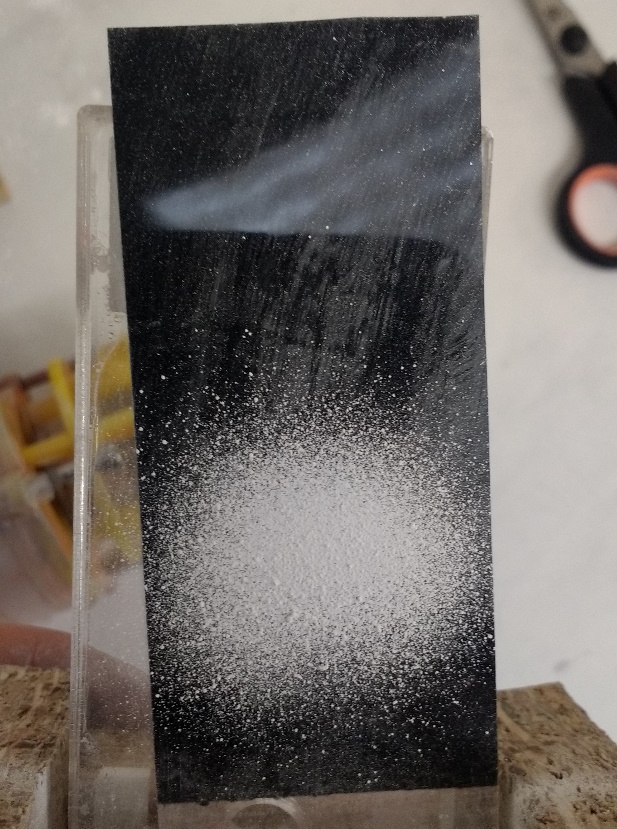 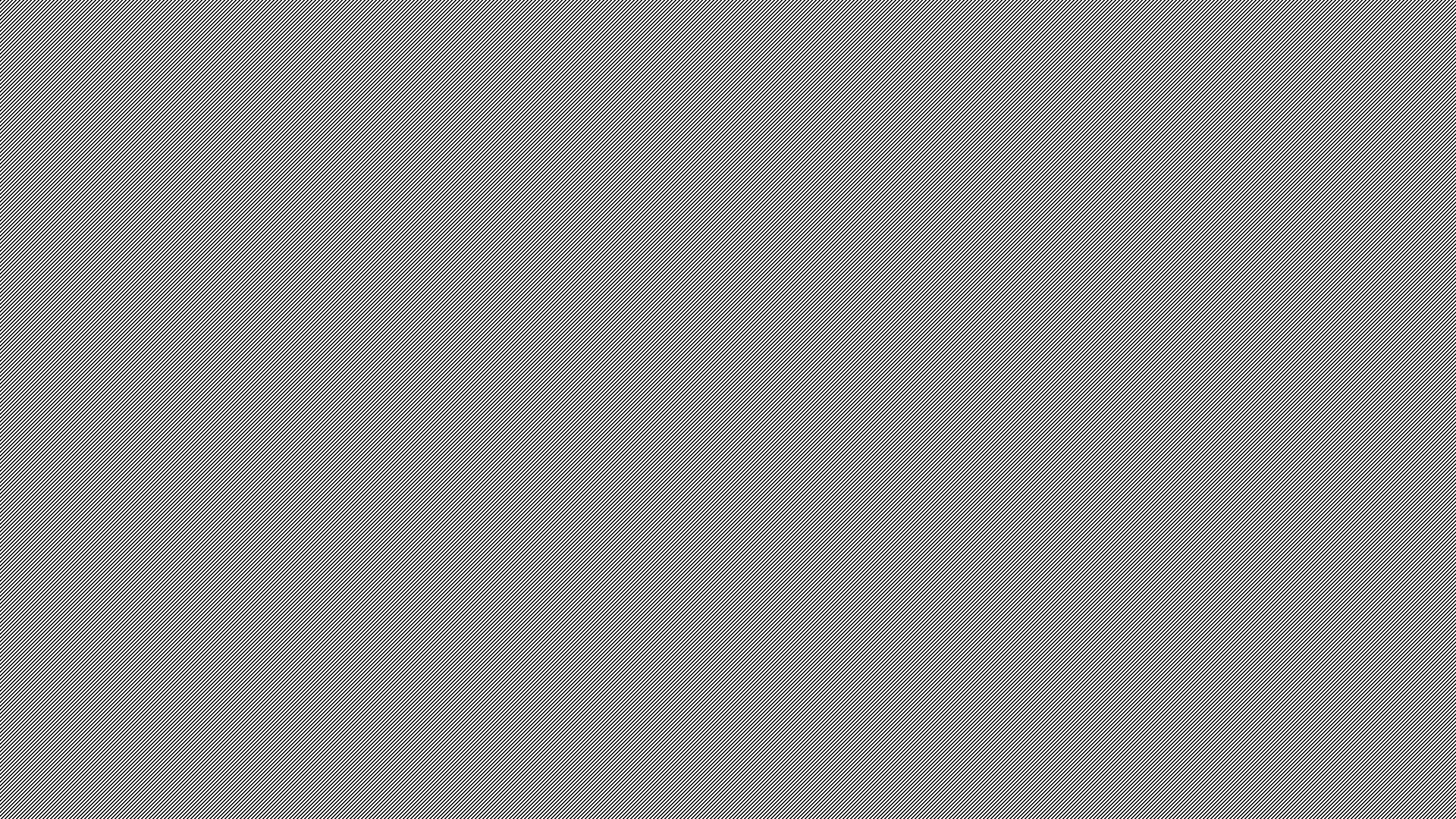 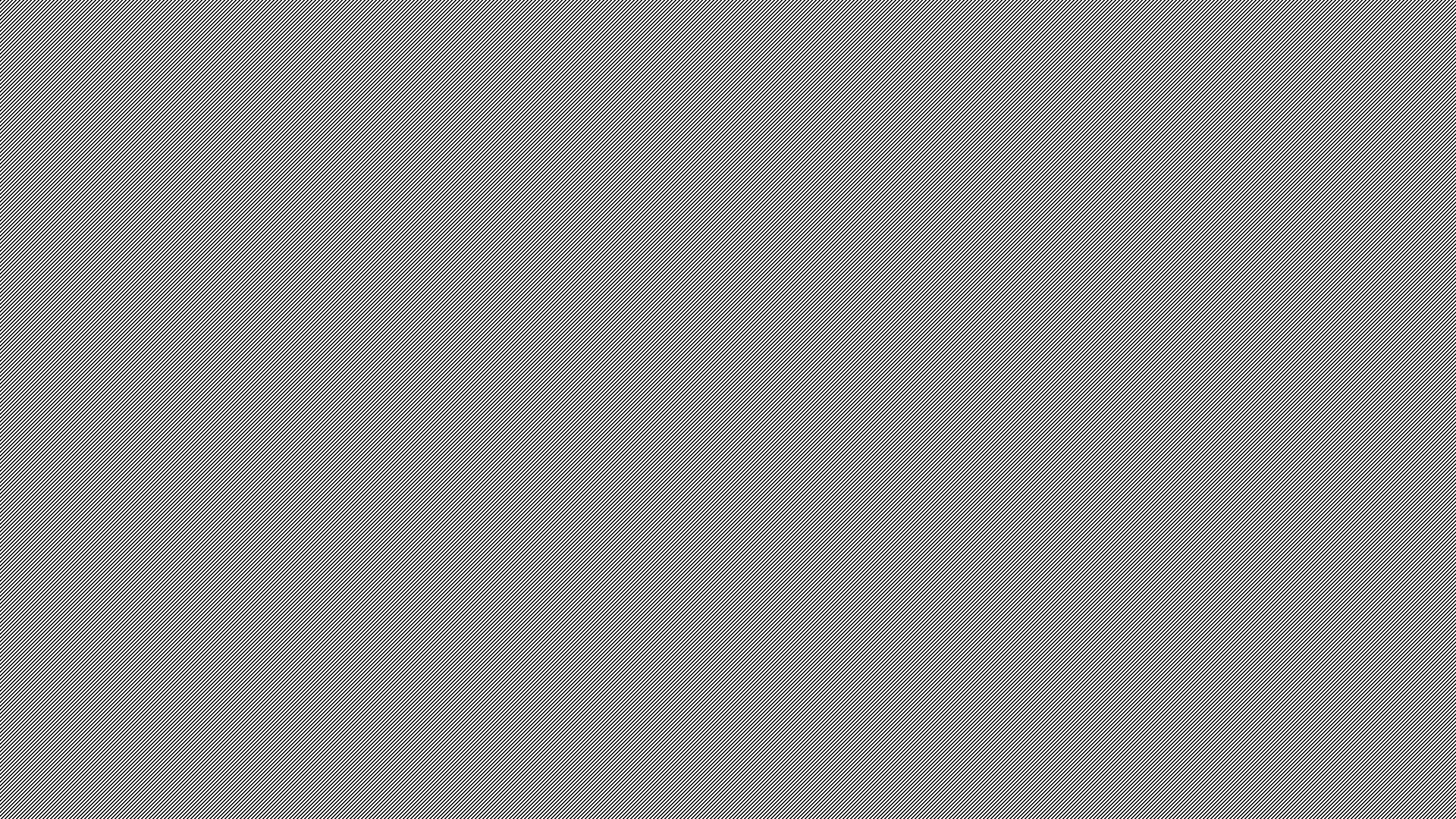 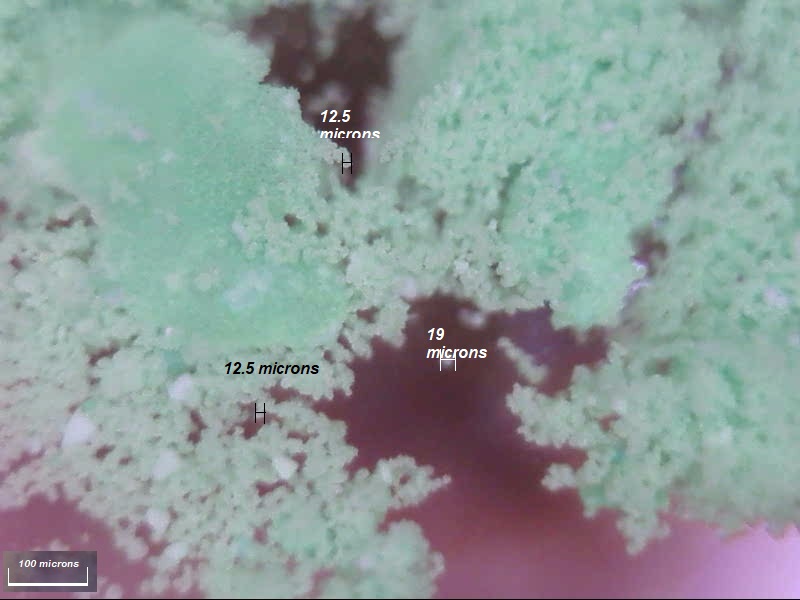 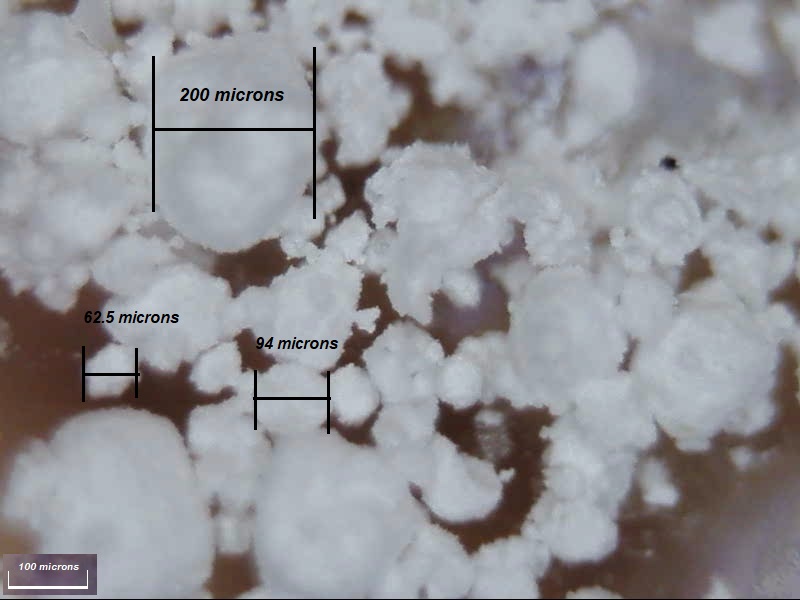 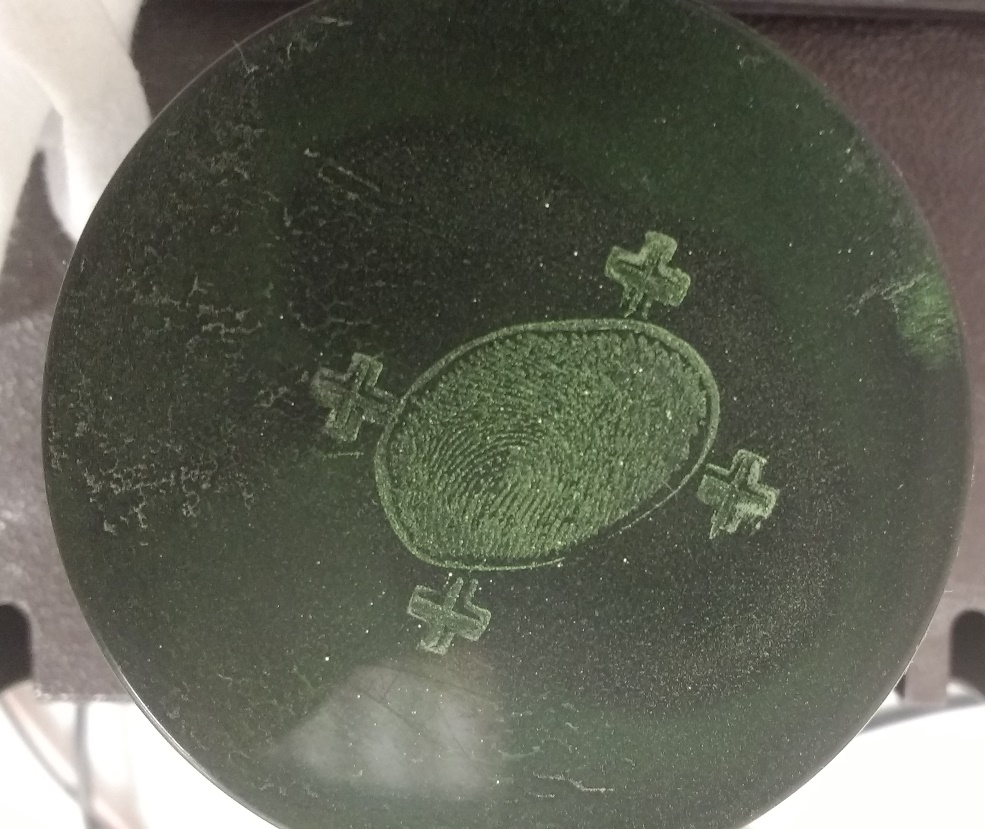 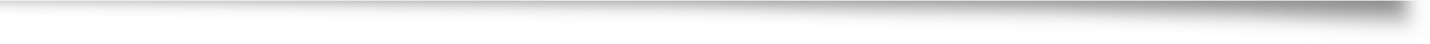 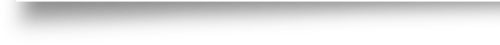 Development and challenges
Powder type
Development and challenges
Patterns
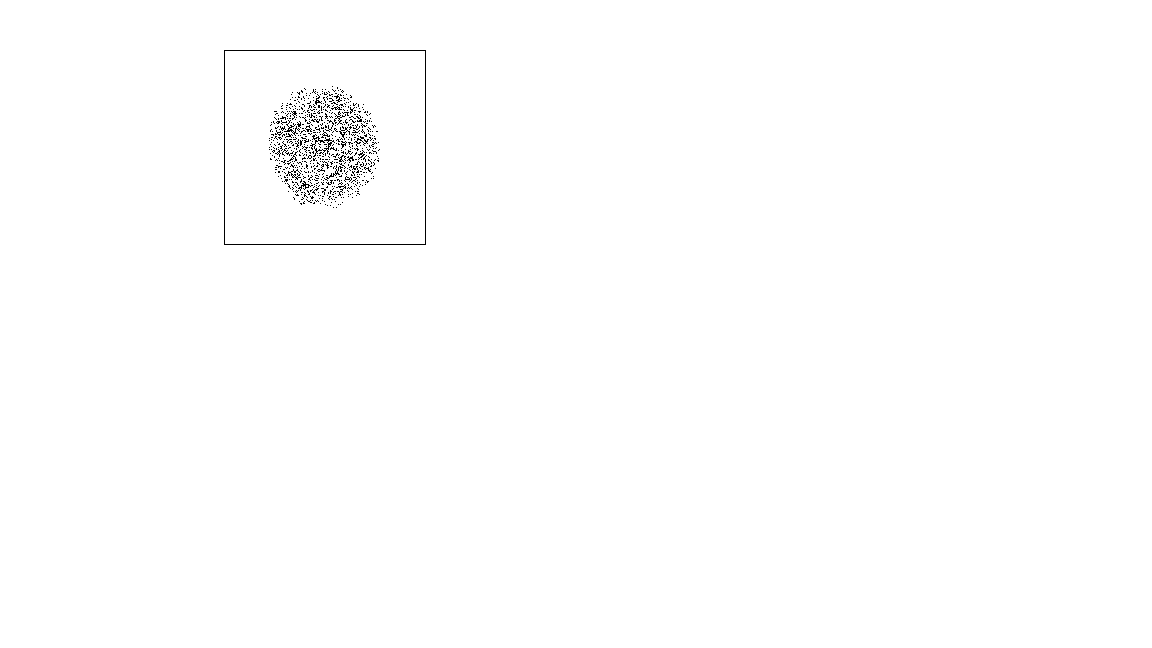 Ideal pattern - impression
Test Patterns
Design process
Involving the user early on


Staying in touch


Future user trials
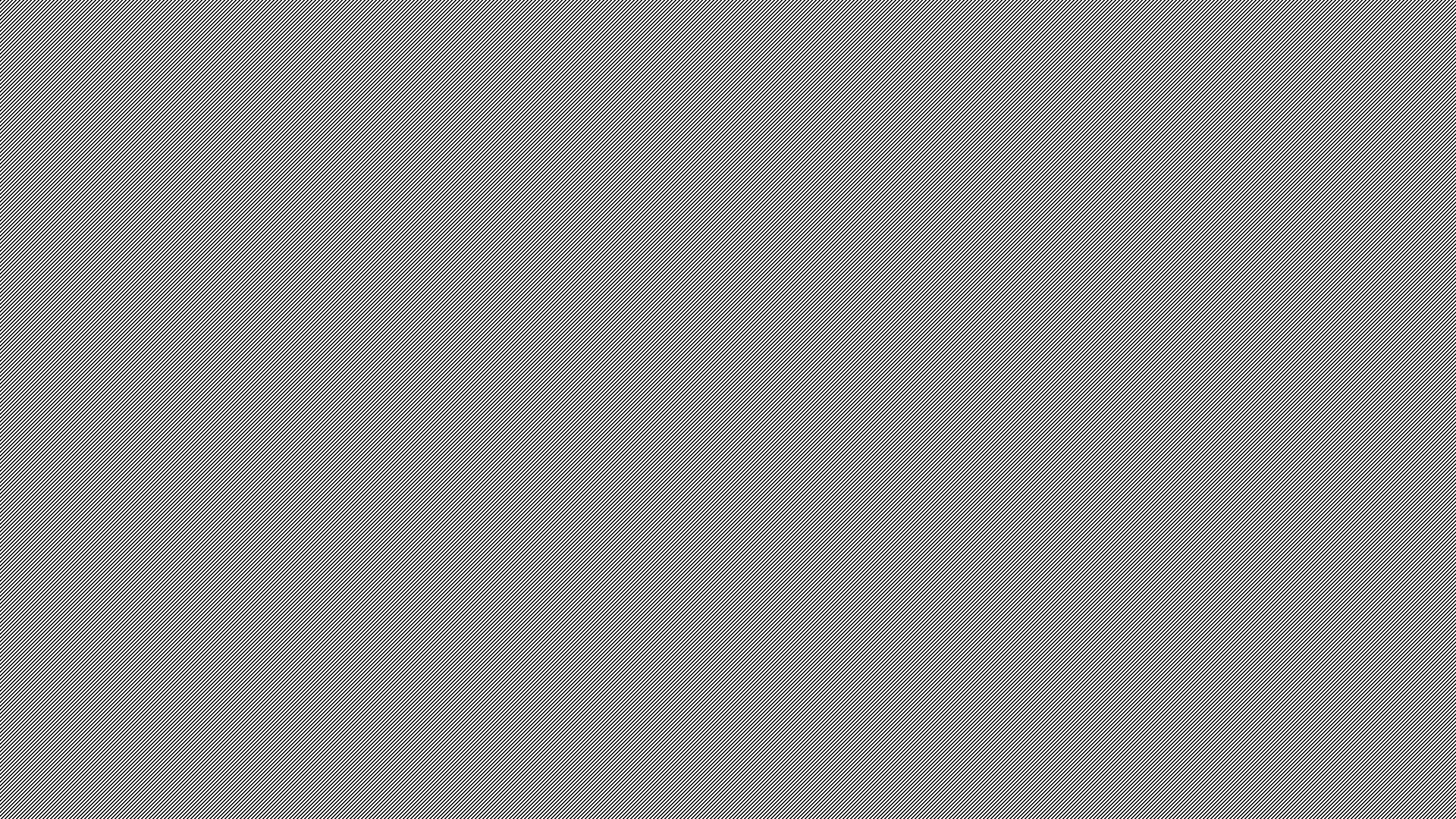 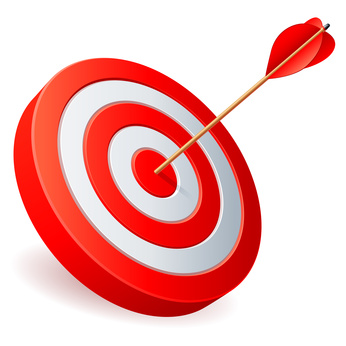 End Result
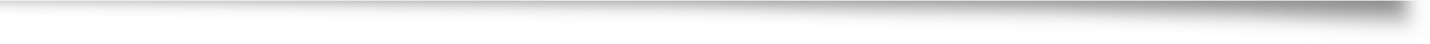 Thank you
QUESTIONS?